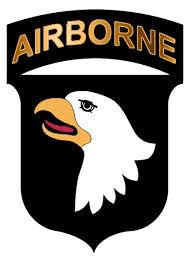 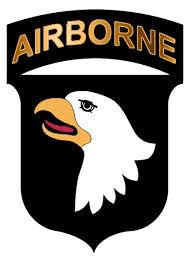 THE SABALAUSKI AIR ASSAULT SCHOOL
FY 26 AIR ASSAULT COURSE SCHEDULE
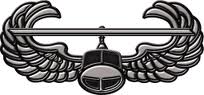 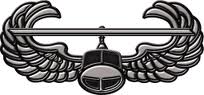 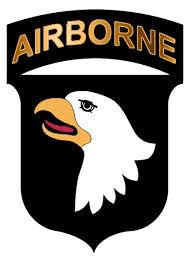 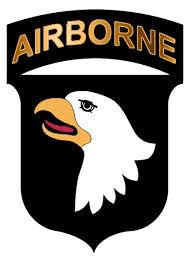 THE SABALAUSKI AIR ASSAULT SCHOOL
FY 26 AIR ASSAULT COURSE SCHEDULE
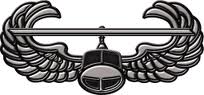 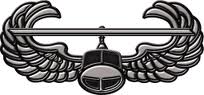